UTHENGA WA APAPA FRANCIS WA PA TSIKU LACHIBALALITSO CHA MPINGO – October,2023
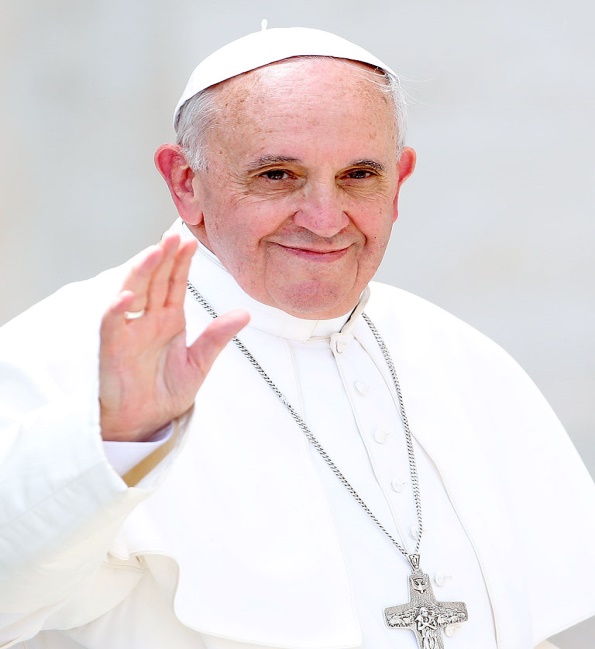 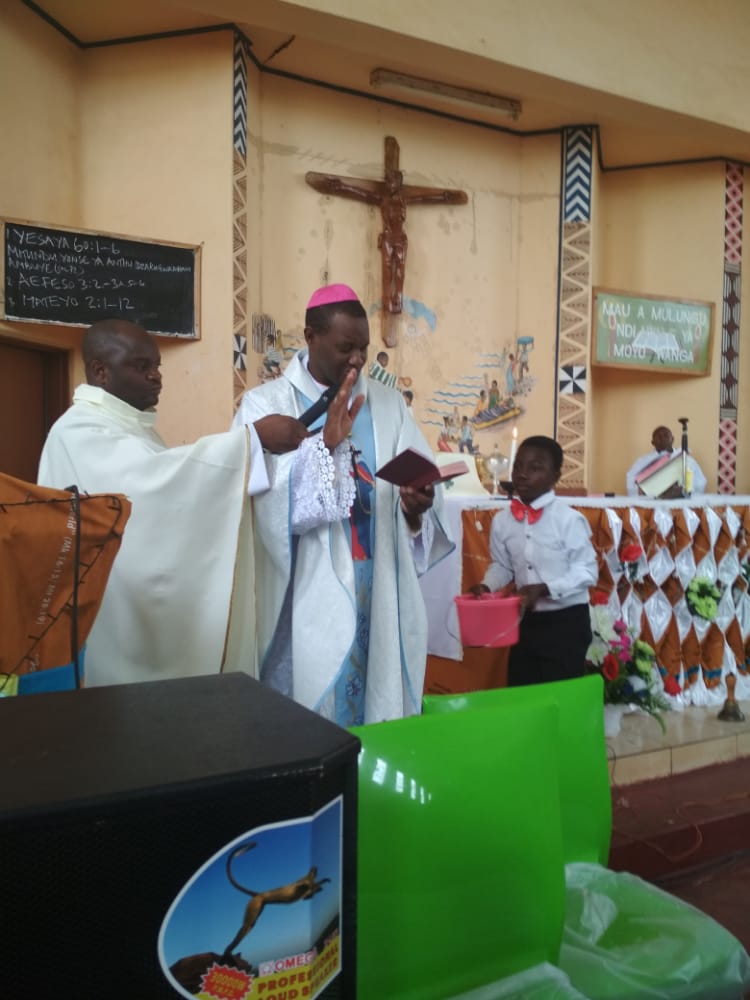 Okonzedwa ndi 
PMS office - Diocese of Dedza 
5th August, 2023.
MUTU:Mitima iyake  ndi moto wa utumiki , mapazi ayende potumikira. 
Hearts on fire, feet on the move…
(cf. Lk 24:13-35)
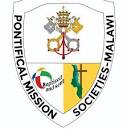 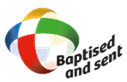 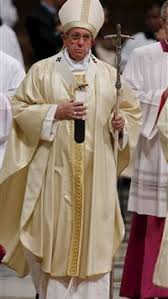 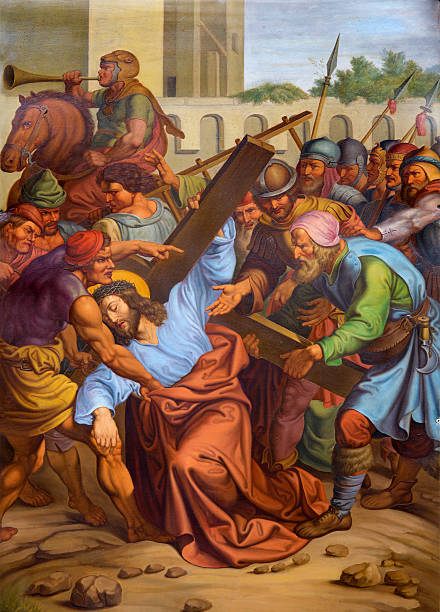 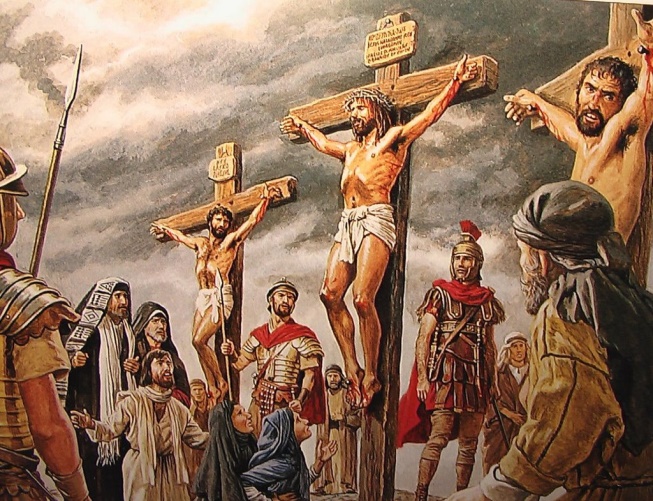 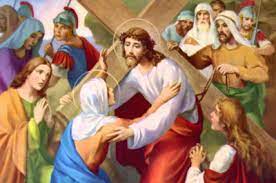 ZOKAMBILANA ZATHU PA MUTU UMENEWU
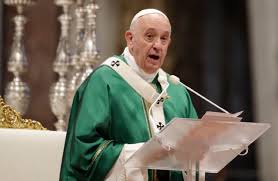 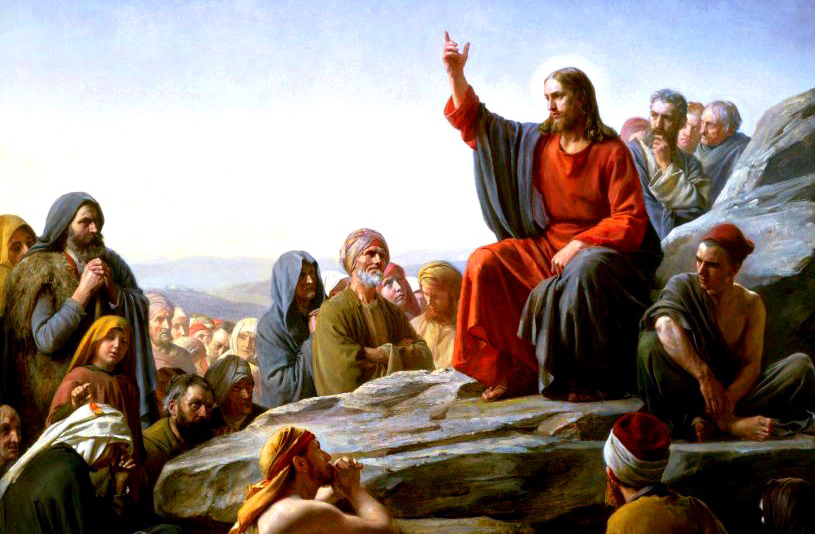 ZOKAMBILANA ZATHU PA MUTU UMENEWU
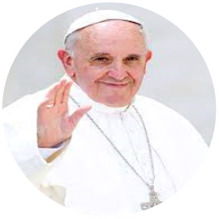 ZOKAMBILANA ZATHU PA MUTU UMENEWU
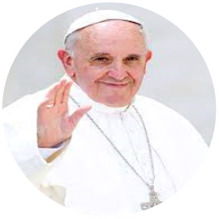 ZOKAMBILANA ZATHU PA MUTU UMENEWU
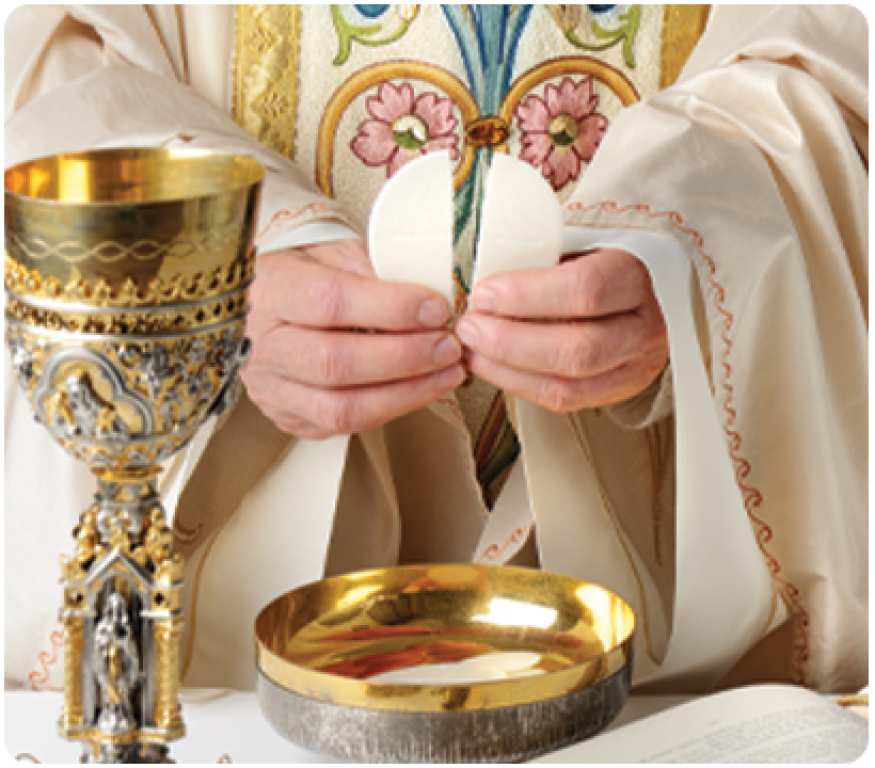 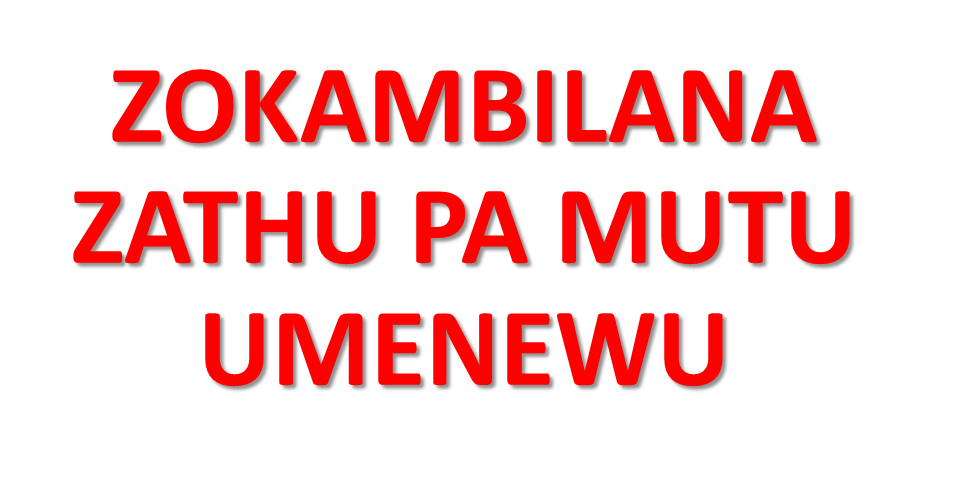 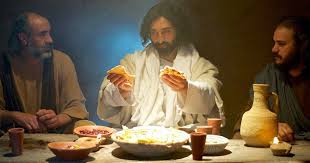 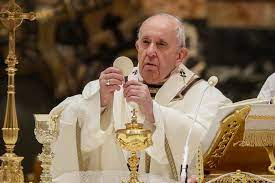 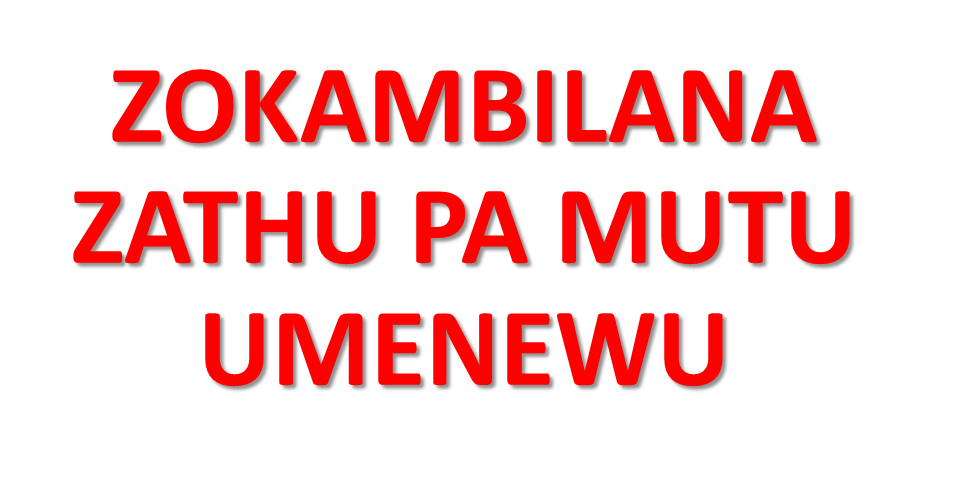 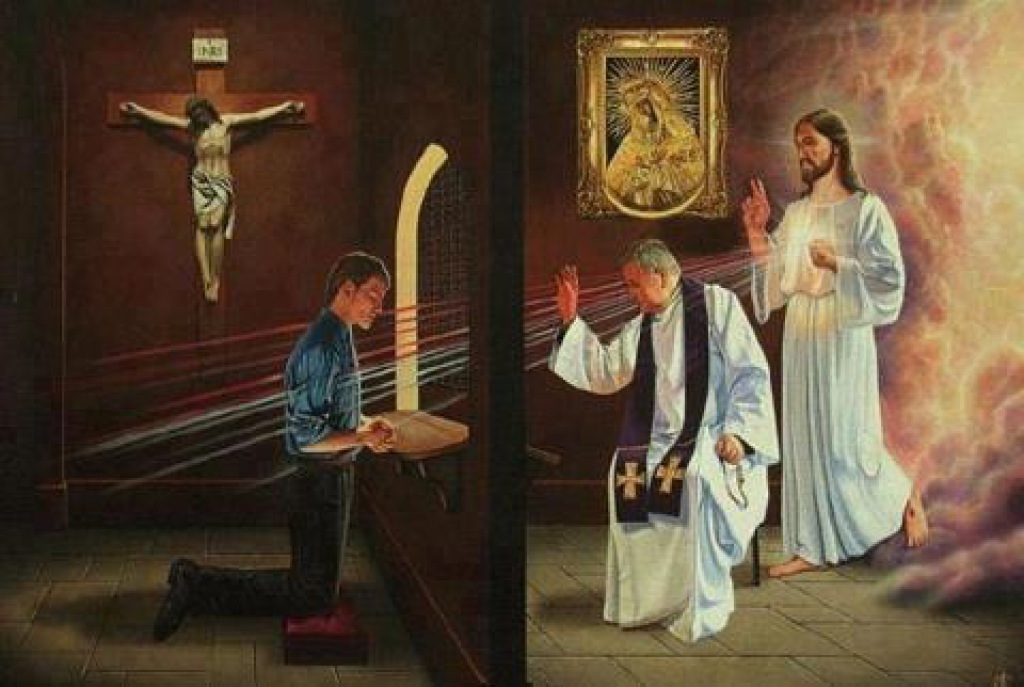 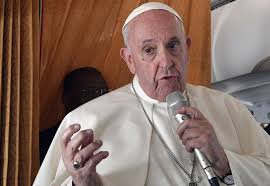 APAPA AKUPITILIZA MU UTHENGA WAO KUTI:
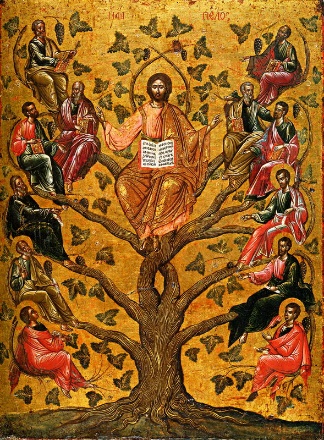 Mafunso okambirana
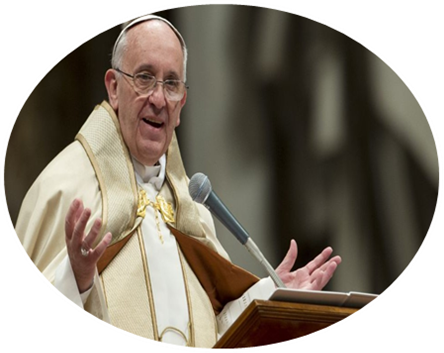 Mafunso okambirana
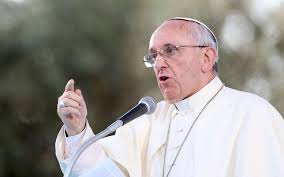 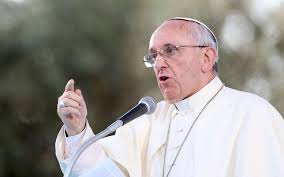 Mafunso okambilana
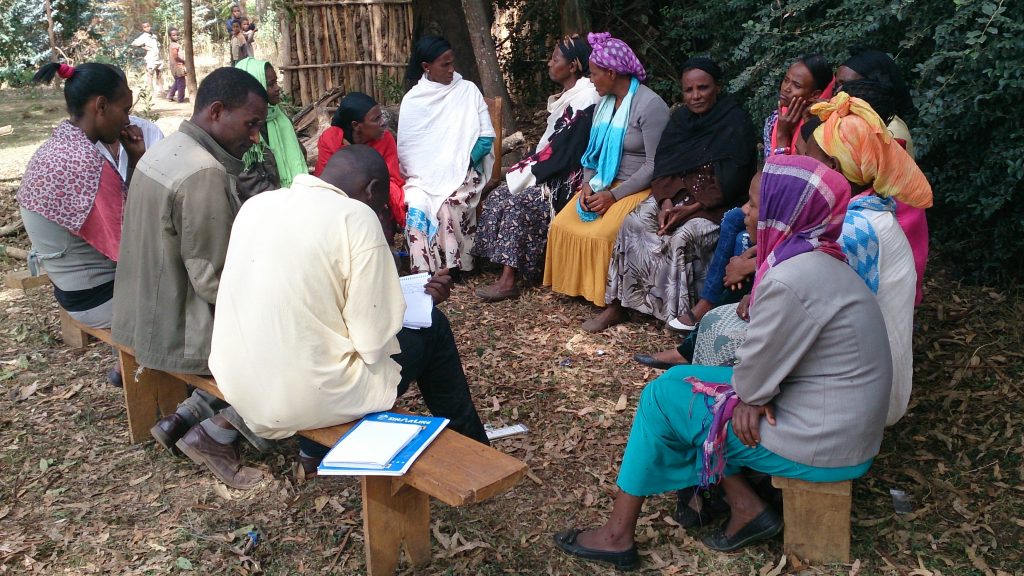 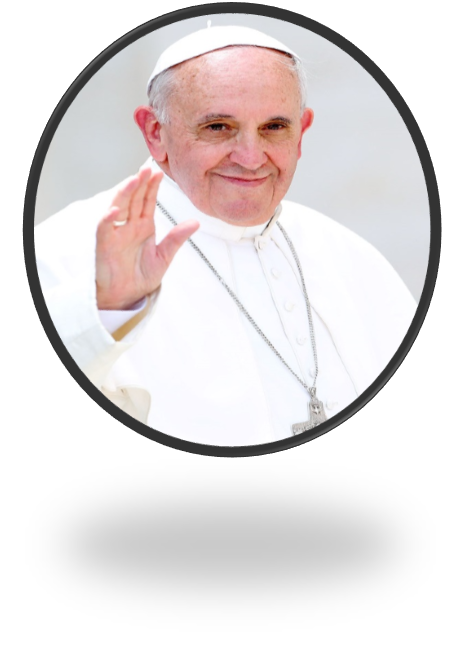 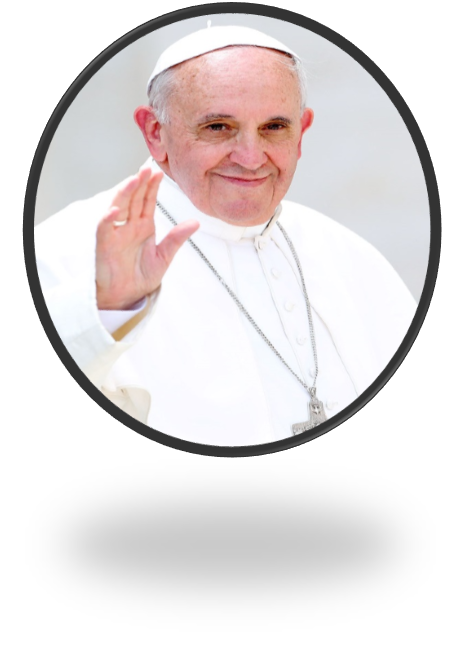 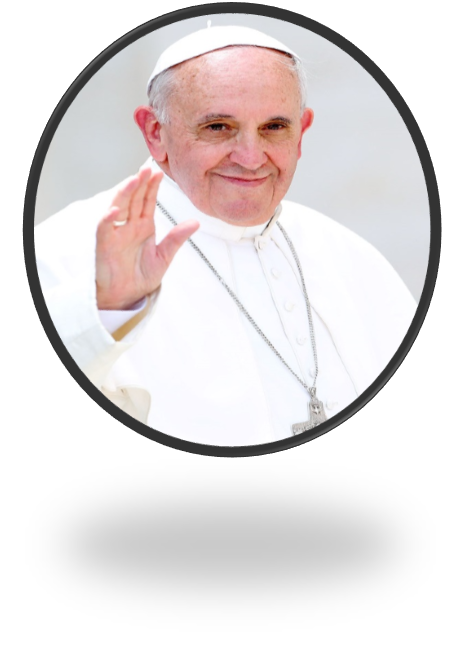 Mafunso okambilana
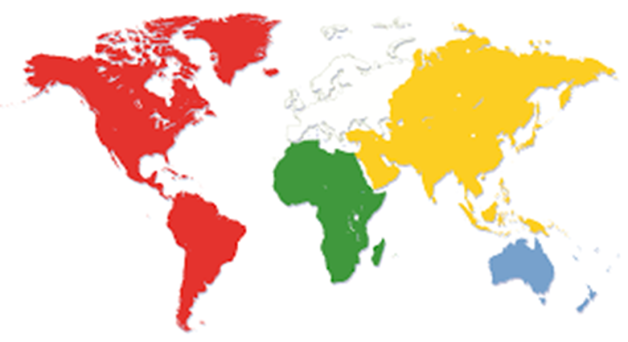 Mafunso okambilana
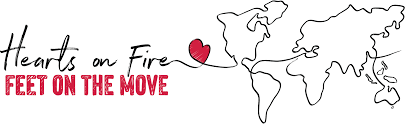 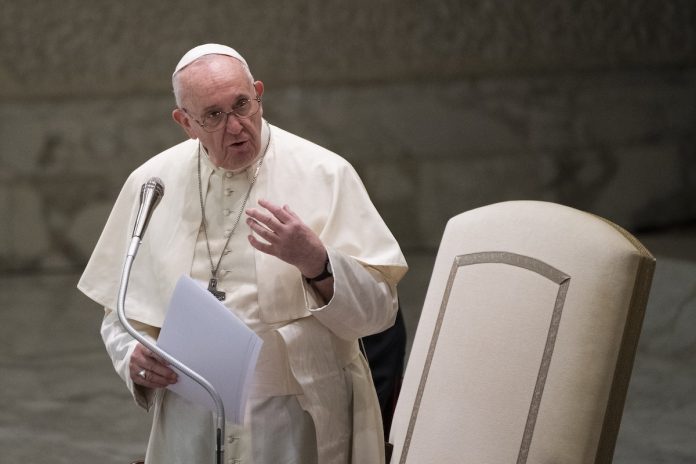 Amai athu a Paulendo, Amai a ophunzira a Khristu ndiponso Mfumukazi ya mtendere, mutipempherere ife!
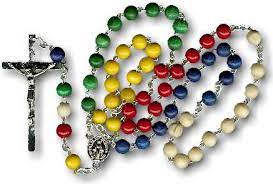 Kolona wa Utumiki
Zikomo kwambiri nonse